Городской округ Заречный
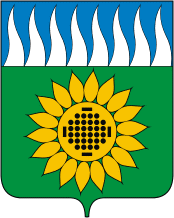 ОТЧЕТоб исполнении плана мероприятий по противодействию коррупциигородского округа Заречныйза 2023 год
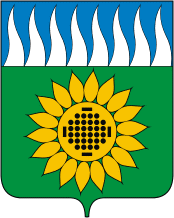 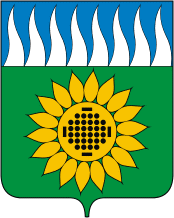 План мероприятий по противодействию коррупциигородского округа Заречный на 2021 -2024 годы, утвержден распоряжением администрации городского округа Заречный от 14.09.2021 № 412-од
9 
целевых показателей реализации плана мероприятий
11 
Разделов
мероприятий 
Плана
65 
мероприятий 
Плана
1. Мероприятия правового обеспечения деятельности по противодействию коррупции.
2. Повышение результативности антикоррупционной экспертизы нормативных правовых актов органов местного самоуправления городского округа Заречный и проектов нормативных правовых актов органов местного самоуправления городского округа Заречный.
3. Совершенствование работы в системе кадровой работы по профилактике коррупционных и иных правонарушений.
4. Повышение эффективности управления муниципальной собственностью.
5. Усиление контроля за целевым использованием бюджетных средств.
6. Совершенствование условий, процедур и механизмов муниципальных закупок.
7. Повышение результативности и эффективности работы с обращениями граждан и организаций по фактам коррупции.
8. Обеспечение открытости деятельности органов местного самоуправления городского округа Заречный, обеспечение права граждан на доступ к информации о деятельности органов местного самоуправления городского округа Заречный в сфере противодействия коррупции.
9. Мониторинг состояния и эффективности противодействия коррупции в городском округе Заречный.
10. Обеспечение участия институтов гражданского общества в противодействии коррупции.
11. Исполнение мероприятий Национального плана противодействия коррупции на 2021–2024 годы, утвержденного Указом Президента Российской Федерации от 16.08.2021 № 478 «О Национальном плане противодействия коррупции на 2021–2024 годы».
Мероприятия правового обеспечения деятельности по противодействию коррупции
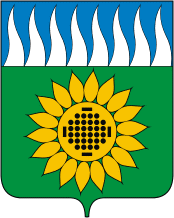 принято 
10 постановлений и 
7 распоряжений администрации городского округа Заречный
В ходе проведения анализа муниципальных нормативных правовых актов в сфере противодействия коррупции и 
в целях их приведения
 в соответствии с законодательством
подготовлены следующие нормативные правовые акты:
в 2023 году:
принято 
4 
постановления 
Главы
городского округа Заречный
принято 
 6 решений 
Думы 
городского округа Заречный
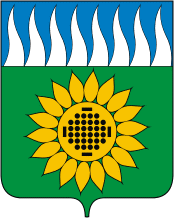 Повышение результативности антикоррупционной экспертизы нормативных правовых актов
В 2023 году экспертных заключений не поступало
На официальном сайте городского округа Заречный в разделе «Противодействие коррупции» подраздела «Антикоррупционная экспертиза» размещаются проекты нормативных правовых актов для обеспечения возможности независимым экспертам проводить их независимую антикоррупционную экспертизу
Администрацией городского округа Заречный проведена антикоррупционная экспертиза
210 проектов нормативных правовых актов городского округа Заречный. 
Коррупциогенных факторов не выявлено.
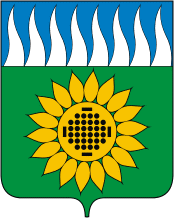 Совершенствование работы в системе кадровой работы по профилактике коррупционных и иных правонарушений
В 2023 году все лица, замещающие должности, осуществление полномочий по которым влечет 
за собой обязанность представлять сведения о своих доходах, об имуществе и обязательствах имущественного характера, а также сведения о доходах, об имуществе и обязательствах имущественного характера своих супруги (супруга) и несовершеннолетних детей, 
в установленный срок предоставили сведения
 с использованием СПО «Справки БК».
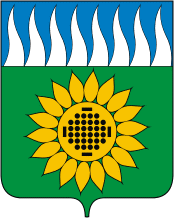 Совершенствование работы в системе кадровой работы по профилактике коррупционных и иных правонарушений
В 2023 году состоялось 2 заседания комиссии по соблюдению требований к служебному поведению муниципальных служащих и урегулированию конфликта интересов и 2 заседания комиссии по рассмотрению уведомлений руководителей муниципальных организаций о возникновении личной заинтересованности при исполнении должностных обязанностей, которая приводит или может привести к конфликту интересов, и соблюдению мер по предупреждению коррупции в отношении 2 муниципальных служащих и 10 руководителей муниципальных учреждений
Муниципальные служащие к дисциплинарной ответственности не привлекались.
Руководители муниципальных учреждений к дисциплинарной ответственности не привлекались
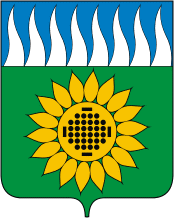 Повышение эффективности управления муниципальной собственностью
Обеспечение прозрачности процедур предоставления земельных участков, находящихся в собственности городского округа Заречный, и земель, собственность на которые не разграничена, на территории городского округа Заречный осуществляется путем предоставления земельных участков в аренду и в собственность через торги, информация о которых публикуется на официальном сайте городского округа Заречный в сети Интернет, в Бюллетене официальных документов городского округа Заречный и СМИ
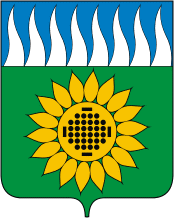 Повышение эффективности управления муниципальной собственностью
На официальном сайте городского округа Заречный в сети Интернет, в Бюллетене официальных документов городского округа Заречный и СМИ размещено 17 публикаций о проведении торгов
 и 9 публикаций о намерении предоставить земельные участки
 по заявлениям граждан.
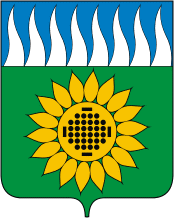 Повышение эффективности управления муниципальной собственностью
Осуществление контроля за надлежащим использованием муниципального имущества городского округа Заречный, переданного в аренду. 
Комиссией по контролю за использованием муниципального имущества проведено 5 проверок использования муниципального имущества
 (хозяйственное ведение и оперативное управление), нарушений не выявлено.
Проведена работа по сбору значений ценообразующих факторов (уточнению характеристик) в рамках подготовки к проведению кадастровой оценки, заполнены сведения о зданиях, помещениях, сооружениях, расположенных на территории городского округа Заречный, независимо от их формы собственности.
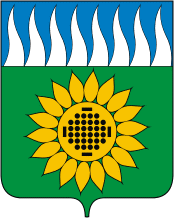 Контроль за целевым использованием  бюджетных средств
Отделом финансового контроля Финансового управления
 администрации городского округа Заречный
Проведено 8 плановых камеральных проверок в 8 учреждениях городского округа Заречный в сфере бюджетного законодательства РФ и иных нормативных правовых актов, регулирующих бюджетные правоотношения. Учреждениям направлены представления и предписания об устранении нарушений. Результаты проведенных проверок были доведены до сведения Главы городского округа Заречный, главных распорядителей бюджетных средств городского округа Заречный и Белоярской межрайонной прокуратуры.
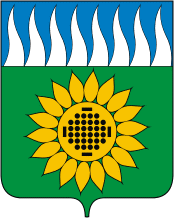 Контроль за целевым использованием  бюджетных средств
Отделом финансового контроля Финансового управления
 администрации городского округа Заречный
 в ходе внутреннего муниципального финансового контроля проверено денежных средств 
на сумму 925 820 947,76  рублей.
Выявлено нарушений при осуществлении внутреннего муниципального финансового контроля на сумму 17 344 174,40 рублей.
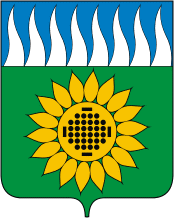 Контроль за целевым использованием  бюджетных средств
Контрольно-счетной палатой городского округа Заречный проведено:
- 4 контрольных мероприятия; 
- 1 внешняя проверка годового отчета об исполнении бюджета городского округа за 2022 год;
- 62 экспертно-аналитических мероприятия;
- 3 мониторинга исполнения местного бюджета;
- 4 экспертизы проектов решений Думы о внесении изменений в решение о бюджете на 2023 год;
- 2 экспертизы проекта бюджета городского округа Заречный на 2024 год.
Объем проверенных бюджетных средств по законченным проверкам составил 
более 100 000,0 тысяч рублей.
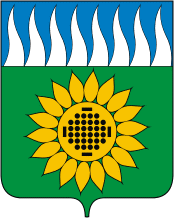 Совершенствование условий, процедур и механизмов муниципальных закупок
Проведено 8 плановых камеральных проверок в 8 учреждениях 
  городского округа Заречный. Объем проверенных средств при осуществлении контроля в сфере закупок 124 144 482,35 рублей.
Муниципальными учреждениями при осуществлении закупок проведено 73 конкурентных процедур (аукционы, конкурсы и запросы котировок).
Общая сумма начальных максимальных цен контрактов составила 58 209 021,15 рублей, заключено контрактов на сумму 53 979 907,85 рублей.
Экономия по результатам проведенных процедур составила 4 229 113,30 рублей.
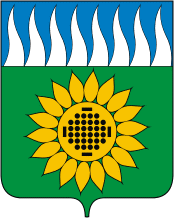 Совершенствование условий, процедур и механизмов муниципальных закупок
Результаты проведенных проверок были доведены до сведения Главы городского округа Заречный, главных распорядителей бюджетных средств городского округа Заречный и Белоярской межрайонной прокуратуры.
Учреждениям направлены представления и предписания об устранении нарушений, нарушения частично устранены.
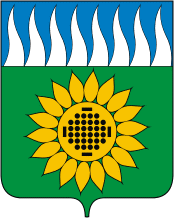 Совершенствование условий, процедур и механизмов муниципальных закупок
В 2023 году состоялось 274 закупки конкурентным способом, 
из них 128 конкурентных закупок свыше 600 000 рублей. 
Общая сумма начальных максимальных цен контрактов составила 433004353,06 рублей, заключено контрактов в отчетном периоде на сумму 238404074,89 рублей. Экономия по результатам проведенных процедур составила 
29130008,91 рублей. 
Нарушений законодательства РФ о контрактной системе в сфере закупок при определении поставщика (подрядчика, исполнителя) не выявлено.
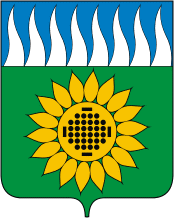 Повышение результативности и эффективности работы с обращениями граждан и организаций по фактам коррупции
В 2023 году в администрацию городского округа Заречный поступило 934 обращений граждан
Обращений граждан по фактам коррупции в администрацию городского округа Заречный 
не поступало.
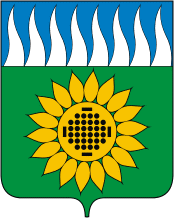 Обеспечение открытости деятельности ОМСУ городского округа Заречный, обеспечение права граждан на доступ к информации о деятельности ОМСУ городского округа Заречный в сфере противодействия коррупции
В 2023 году целях информирования граждан на официальном сайте городского округа Заречный размещены:
- протоколы заседаний Комиссии по координации работы по противодействию коррупции в городском округе Заречный;
-  выписки из протоколов заседаний Комиссии по соблюдению требований к служебному поведению муниципальных служащих и урегулированию конфликта интересов в городском округе Заречный;
- сведения о доходах, расходах, об имуществе и обязательствах имущественного характера за период с 1 января 2022 по 31 декабря 2022 по всем категориям должностей;
- информация о результатах социологических опросов уровня восприятия «внутренней» и «бытовой» коррупции;
- информация об основных результатах мониторинга хода реализации в органах местного самоуправления городского округа Заречный мероприятий по противодействию коррупции;
- отчеты об исполнении плана мероприятий по противодействию коррупции городского округа Заречный
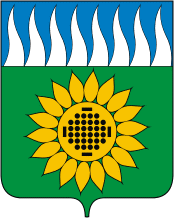 Обеспечение участия институтов гражданского общества в противодействии коррупции
Участие институтов гражданского общества в противодействии коррупции осуществляется путем:
- включения в состав совещательных органов администрации городского округа Заречный представителей общественных организаций;
- общественного обсуждения проектов нормативных правовых актов городского округа Заречный;
- привлечения граждан в качестве общественных наблюдателей за процедурой проведения единого государственного экзамена;
- рассмотрения вопросов противодействия коррупции на заседаниях общественных организаций
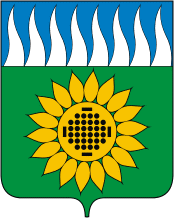 Повышение эффективности антикоррупционной деятельности ОМСУ городского округа Заречный
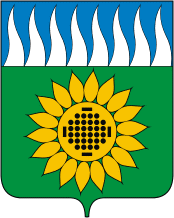 Спасибо за внимание